SMM-0194
 Engenharia e Ciência dos Materiais II
Introdução a Materiais não-metálicos
Prof. Vera Lúcia Arantes
Definições
Metais

Cerâmicas
Diamante
Polímeros

Semicondutores

Compósitos
Definições
A palavra cerâmicas vem do grego keramos, que significa olaria. A palavra Keramos  está relacionada ao sânscrito significando  “queimar”.


Kingery et al. (1976):
“Cerâmicas são sólidos inorgânicos, não metálicos”.

Outros autores incluem “uso e ou processamento em altas temperaturas”
http://global.kyocera.com/company/use_scene/home.html
materiais cerâmicos são compostos pela combinação de elementos metálicos e não metálicos ou de elementos metálicos. Podem ser simples ou complexos.
Exemplos: SiO2(sílica), Al2O3 (alumina) , Mg3Si4O10(OH)2 (talco)
Sílica e alumina –SiO2e Al2O3–(principais constituintes da crosta terrestre) e outros óxidos: MgO, Bi3O2, ZnO, ZrO2, Y2O3, etc

●Carbonatos, fosfatos, halogenetos alcalinos (NaCl) ...

●Carbetos (TiC, Si3C4...), nitretos (GaN ...), boretos ...

●Óxidos, fluoretos, carbetos complexos: BaTiO3, YBa2Cu3O7, BaLiF3, LiCaAlF6, Ti3SiC2, ...
Propriedades gerais
É frágil?

“Cerâmicas são isolantes”?

Todos os materiais cerâmicos são isolantes térmicos?
Materiais metálicos
 X
Materiais cerâmicos
Relembrando......
Propriedades mecânicas
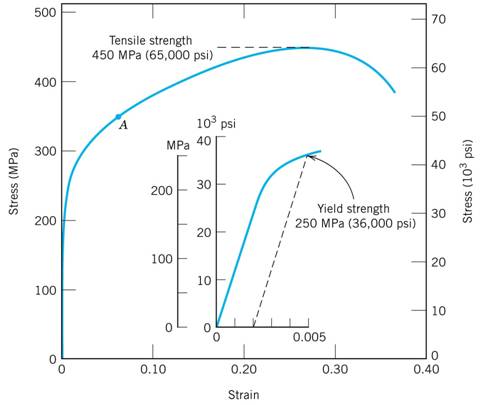 Propriedades determinadas no ensaio de tração (ou flexão)
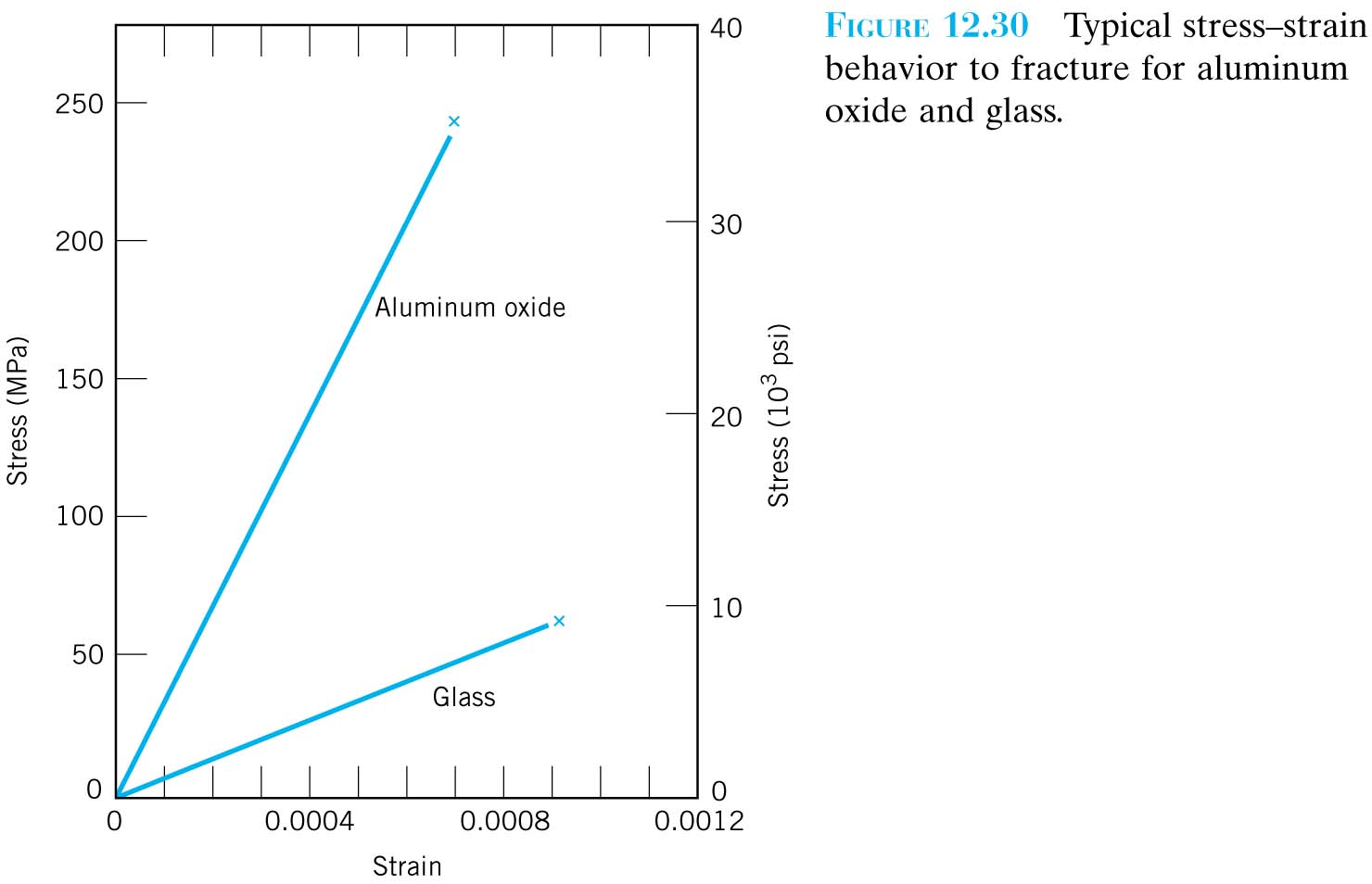 Ductilidade inferior a 0.1%
Propriedades Gerais
Fratura frágil
Presença de defeitos críticos provenientes do processamento
Mudança de comportamento em altas temperaturas

Resistência a compressão
Propriedades mecânicas
Descreve a maneira como um material responde a aplicação de força, carga e impacto.
Os materiais cerâmicos , em temperatura ambiente são:
 Duros
 Resistentes ao desgaste
 Resistentes à corrosão
 Frágeis (não sofrem deformação plástica)
Propriedades Gerais
Condutividade elétrica 

isolantes: Alumina, vidro de sílica (SiO2)
 semicondutores: SiC, B4C
 supercondutores: (La, Sr)2CuO4, TiBa2Ca3Cu4O11
Propriedades Gerais
Condutividade elétrica 

http://global.kyocera.com/company/use_scene/home.html
Propriedades Gerais
Condutividade térmica

 capacidade calorífica (  )
 coeficiente de expansão térmica (  )
 condutividade térmica
Material
Capacidade calorífica (J/Kg.K)
Coeficiente linear de expansão térmica((°C)-1x10-6)
Condutividade térmica (W/m.K)
Alumínio
900
23,6
247
Cobre
386
16,5
398
Alumina (Al2O3)
775
8,8
30,1
Sílica fundida (SiO2)
740
0,5
2,0
Vidro de cal de soda
840
9,0
1,7
Polietileno
2100
60-220
0,38
Poliestireno
1360
50-85
0,13
Propriedades Gerais
Condutividade térmica
Alguns valores de condutividade térmica                       (W/m.°K =J/m.s.°K)
Diamante tipo Iia: 2,3 x 103 
SiO2 : 1,4
SiC: 4,9 x 102 
concreto: 9,3 x 10 -1
Prata: 4,29 x 102 
vidro: 9,5 x 10-1
Cobre: 4,01 x 102 
polietileno: 3,8 x 10-1
Alumínio : 2,37 x 102 
Teflon: 2,25 x 10-1
Ferro: 8,02 x 101 
madeira : 1,6 x 10-1
Al2O3: 3,5 x 101 
Fibra de vidro : 5 x 10-3
Propriedades Gerais
Estabilidade química
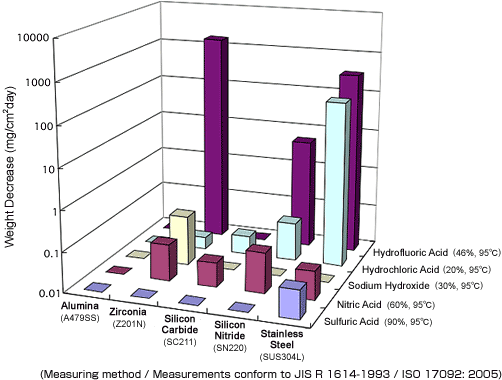 Propriedades Gerais
Propriedades óticas
Transparência – Janelas, lentes, artigos de laboratório etc.
 Conversão de luz em eletricidade – Laser, eletrônica (LED’s).
 Luminescência – Lâmpadas elétricas e telas de TV.
 Reflexão – Fibras óticas (telefonia, TV a cabo etc).
Classificação
Cerâmicas tradicionais X Cerâmicas avançadas

Tradicionais: As matérias-primas são naturais, com poucas etapas e custos envolvidos no tratamento das mesmas
Avançadas:  As MPs passam por diversas etapas de tratamento, como purificação  e processos de diminuição de tamanho de partículas.
Classificação
Critério: estrutura cristalina

Cerâmicas
   Materiais cristalinos, com arranjo periódico e repetitivo

Vidros
   Materiais amorfos, com propriedades bastante características

O processo de fabricação dessas duas classes é bastante distinto (queima e fusão)
Classificação
Critério: ligação química

Iônicas : óxidos e silicatos (alumina, silicatos hidratados de alumínio e de magnésio – talco)

Covalentes: nitretos, carbetos, boretos e silicetos

Obs.: nenhuma cerâmica apresenta ligação química puramente iônica ou 100% covalente
Classificação por categorias
Produtos estruturais de argila (tijolo, tubulação de esgoto, coberturas e parede de azulejo, fornos de combustão, etc)
 Whitewares (telha, louça piso e parede, porcelana elétrica, etc)
 Refratários (tijolo e produtos monolíticos usados na produção de metais, vidros, cimento, cerâmicas, conversão de energia, petróleo, produtos químicos e indústrias)
 Vidros (vidro plano (janelas), recipiente de vidro (garrafas), vidro prensado ​​e soprado (louça), fibras de vidro (isolamento em casa), e vidro avançado / especialidade (fibras ópticas))
 Abrasivos (abrasivos naturais (granada, diamante, etc) e sintéticos (carboneto de silício, diamante, alumina fundida, etc) são usados ​​para moagem, corte, polimento, lapidação, ou jateamento a pressão dos materiais)
Cimentos (para estradas, pontes, edifícios, barragens e etc)
Cerâmicas avançadas
Estruturais (peças de desgaste, biocerâmica, ferramentas de corte, e componentes de motores)
Elétrica (capacitores, isoladores, substratos, pacotes de circuitos integrados, piezelétrica, ímãs e supercondutores)
Revestimentos (componentes de motor, ferramentas de corte, e peças de desgaste industriais)
Cerâmicas químicas e ambientais (filtros, membranas, catalisadores, e suportes de catalisador)
Metal
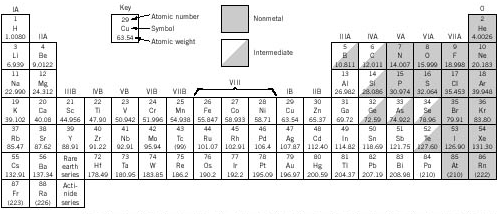 Nonmetal
H
He
Intermediate
Li
N
e
Be
O
F
Mg
Na
Ar
S
Cl
K
Ca
Sc
Kr
Se
Br
Sr
Y
Rb
Xe
Te
I
Cs
Ba
Po
At
Rn
Fr
Ra
Electropositive elements:
Readily give up electrons
to become + ions.
Electronegative elements:
Readily acquire electrons
to become - ions.
Ligação química
Desafios (FUTURO)
Cerâmicas estruturais

Redução de preços dos produtos finais
Aumento de confiabilidade
Aumento de reprodutibilidade
Desafios
Cerâmicas eletrônicas

Integração com a tecnologia de semicondutores já existente
Otimização do processamento
Compatibilização com outros materiais
Desafios
Biocerâmicas

Compatibilização entre propriedades mecânicas do material sintético e do corpo humano
Otimização do processamento
Compatibilização com outros materiais
Desafios
Revestimentos e filmes

Elucidação do fenômeno de deposição e crescimento de filmes
Otimização da adesão entre o filme e substrato
Aumento de reprodutibilidade
Desafios
Nanocerâmicas

Desenvolvimento de novas composições
Integração com outros dispositivos
Conhecimento do impacto sobre a sociedade
Processamento
Cerâmica Branca
Este grupo é bastante diversificado, compreendendo materiais constituídos por um corpo branco e em geral recobertos por uma camada vítrea transparente e incolor e que eram assim agrupados pela cor branca da massa, necessária por razões estéticas e/ou técnicas. Com o advento dos vidrados opacificados, muitos dos produtos enquadrados neste grupo passaram a ser fabricados , sem prejuízo das características para uma dada aplicação, com matérias-primas com certo grau de impurezas, responsáveis pela coloração. 

louça sanitária 
louça de mesa 
isoladores elétricos para alta e baixa tensão 
cerâmica artística (decorativa e utilitária). 
cerâmica técnica para fins diversos, tais como: químico, elétrico, térmico e mecânico.
Materiais Refratários
Este grupo compreende uma diversidade de produtos, que têm como finalidade suportar temperaturas elevadas nas condições específicas de processo e de operação dos equipamentos industriais, que em geral envolvem esforços mecânicos, ataques químicos, variações bruscas de temperatura e outras solicitações. Para suportar estas solicitações e em função da natureza das mesmas, foram desenvolvidos inúmeros tipos de produtos, a partir de diferentes matérias-primas ou mistura destas. Dessa forma, podemos classificar os produtos refratários quanto a matéria-prima ou componente químico principal em: sílica, sílico-aluminoso, aluminoso, mulita, magnesianocromítico, cromítico-magnesiano, carbeto de silício, grafita, carbono, zircônia, zirconita, espinélio e outros.
Isolantes Térmicos
Os produtos deste segmento podem ser classificados em: 
a) refratários isolantes que se enquadram no segmento de refratários,
b) isolantes térmicos não refratários, compreendendo produtos como vermiculita expandida, sílica diatomácea, diatomito, silicato de cálcio, lã de vidro e lã de rocha, que são obtidos por processos distintos aos do item a) e que podem ser utilizados, dependendo do tipo de produto até 1100 ºC

 c) fibras ou lãs cerâmicas que apresentam características físicas semelhantes as citadas no item b), porém apresentam composições tais como sílica, sílica-alumina, alumina e zircônia, que dependendo do tipo, podem chegar a temperaturas de utilização de 2000º C ou mais.
Fritas e Corantes

Estes dois produtos são importantes matérias-primas para diversos segmentos cerâmicos que requerem determinados acabamentos.
 
Frita (ou vidrado fritado) é um vidro moído, fabricado por indústrias especializadas a partir da fusão da mistura de diferentes matérias-primas. É aplicado na superfície do corpo cerâmico que, após a queima, adquire aspecto vítreo. Este acabamento tem por finalidade aprimorar a estética, tornar a peça impermeável, aumentar a resistência mecânica e melhorar ou proporcionar outras características. 

Corantes constituem-se de óxidos puros ou pigmentos inorgânicos sintéticos obtidos a partir da mistura de óxidos ou de seus compostos. Os pigmentos são fabricados por empresas especializadas, inclusive por muitas das que produzem fritas, cuja obtenção envolve a mistura das matérias-primas, calcinação e moagem. Os corantes são adicionados aos esmaltes (vidrados) ou aos corpos cerâmicos para conferir-lhes colorações das mais diversas tonalidades e efeitos especiais.
Abrasivos
Parte da indústria de abrasivos, por utilizarem matérias-primas e processos semelhantes aos da cerâmica, constituem-se num segmento cerâmico. Entre os produtos mais conhecidos podemos citar o óxido de alumínio eletrofundido e o carbeto de silício.
Vidro, Cimento e Cal
São três importantes segmentos cerâmicos e que, por suas particularidades, são muitas vezes considerados à parte da cerâmica.
Cerâmica de Alta Tecnologia/Cerâmica Avançada
O aprofundamento dos conhecimentos da ciência dos materiais proporcionaram ao homem o desenvolvimento de novas tecnologias e aprimoramento das existentes nas mais diferentes áreas, como aeroespacial, eletrônica, nuclear e muitas outras e que passaram a exigir materiais com qualidade excepcionalmente elevada. Tais materiais passaram a ser desenvolvidos a partir de matérias-primas sintéticas de altíssima pureza e por meio de processos rigorosamente controlados. Estes produtos, que podem apresentar os mais diferentes formatos, são fabricados pelo chamado segmento cerâmico de alta tecnologia ou cerâmica avançada. Eles são classificados, de acordo com suas funções, em: eletroeletrônicos, magnéticos, ópticos, químicos, térmicos, mecânicos, biológicos e nucleares. Os produtos deste segmento são de uso intenso e a cada dia tende a se ampliar. Como alguns exemplos, podemos citar: naves espaciais, satélites, usinas nucleares, materiais para implantes em seres humanos, aparelhos de som e de vídeo, suporte de catalisadores para automóveis, sensores (umidade, gases e outros), ferramentas de corte, brinquedos, acendedor de fogão, etc.
Vela de ignição
Guias de fios
Peças a base de nitreto de silício para aplicações que exigem resistência a abrasão
Cerâmicas eletrônicas
Cerâmicas piezoelétricas